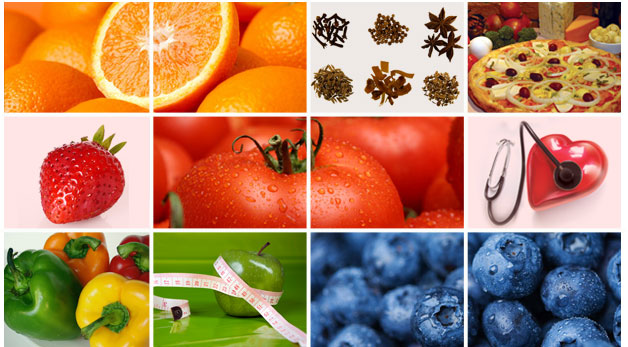 Валеология
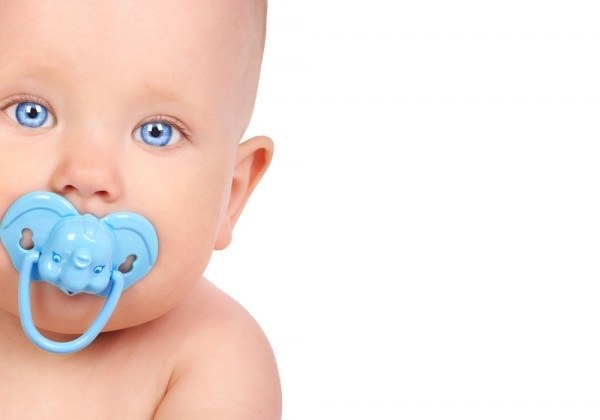 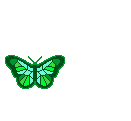 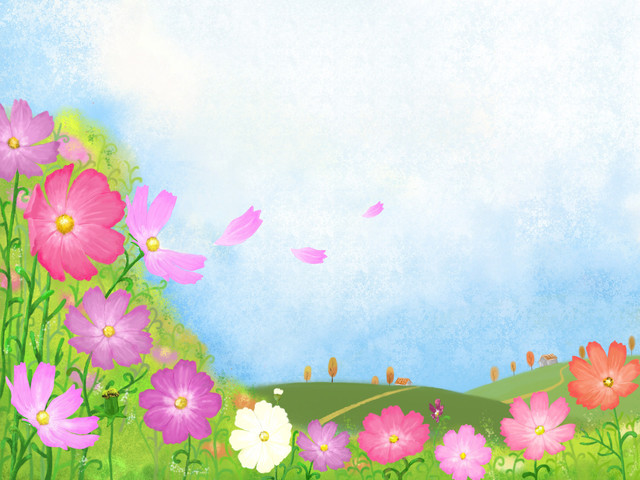 Предмет  валеологии - здоровье человека  как
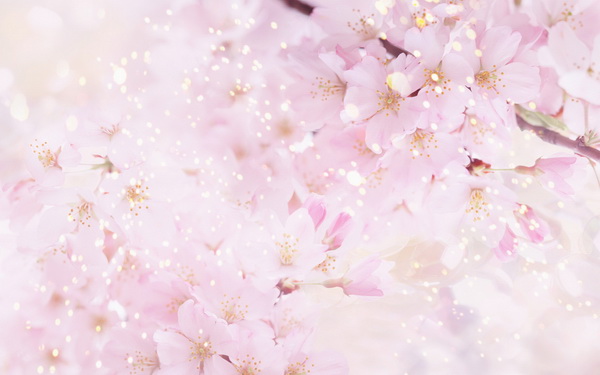 Основные задачи валеологии
прогнозирование функционального состояния организма  и  его  коррекция
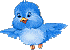 разработка механизмов компенсации нарушений резервов физиологических систем
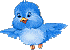 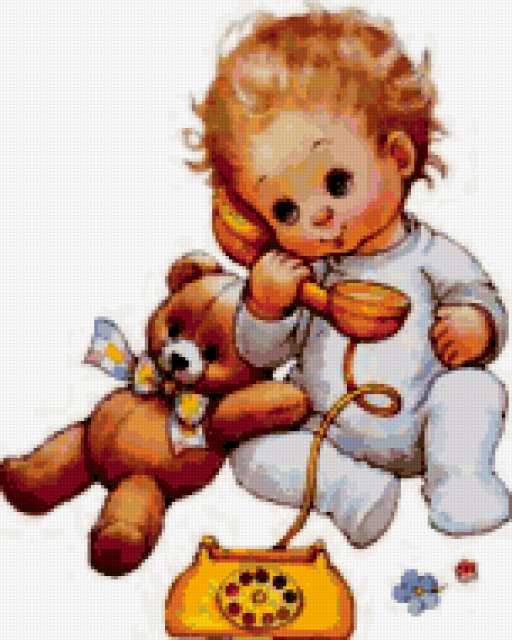 определение методов и средств развития и сохранения здоровья
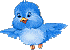 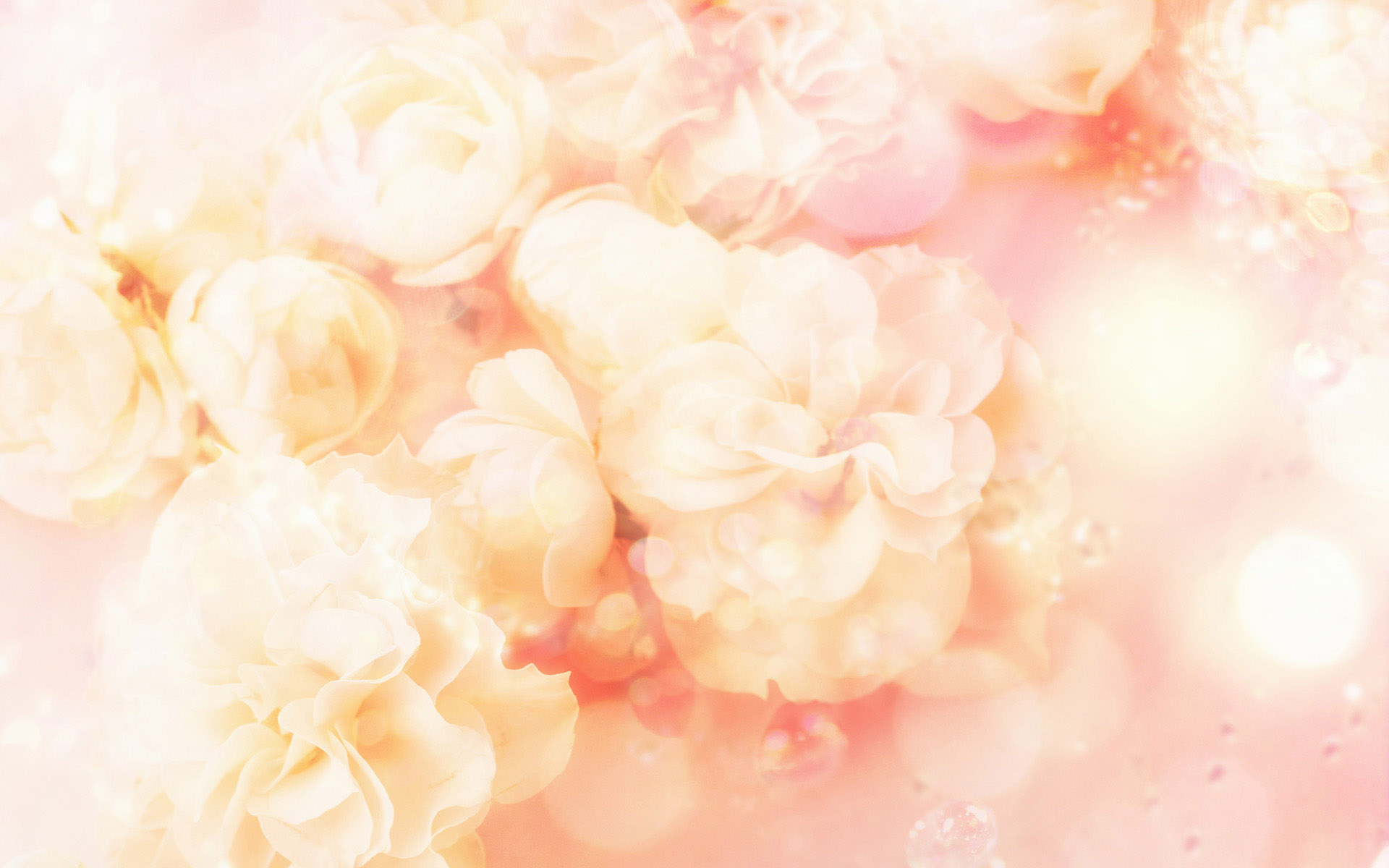 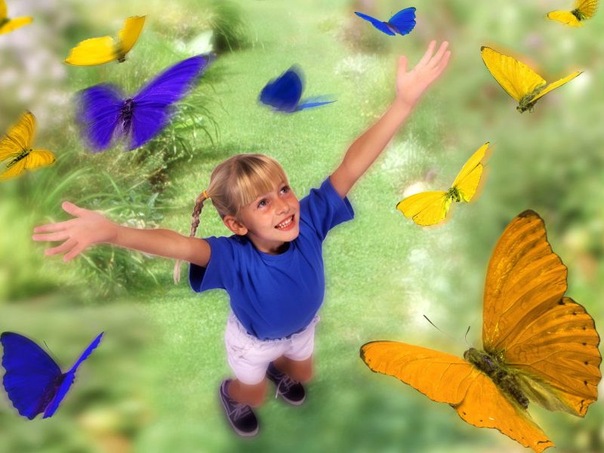 Формирование установки на здоровый образ жизни
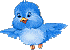 Сохранение и укрепление здоровья и резервов здоровья человека через приобщение его к здоровому образу жизни.
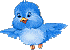 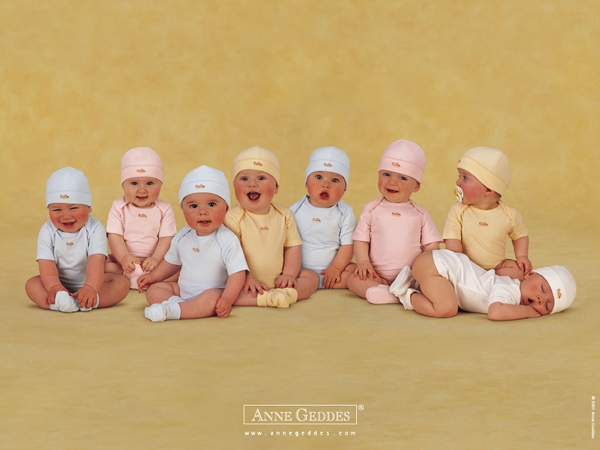 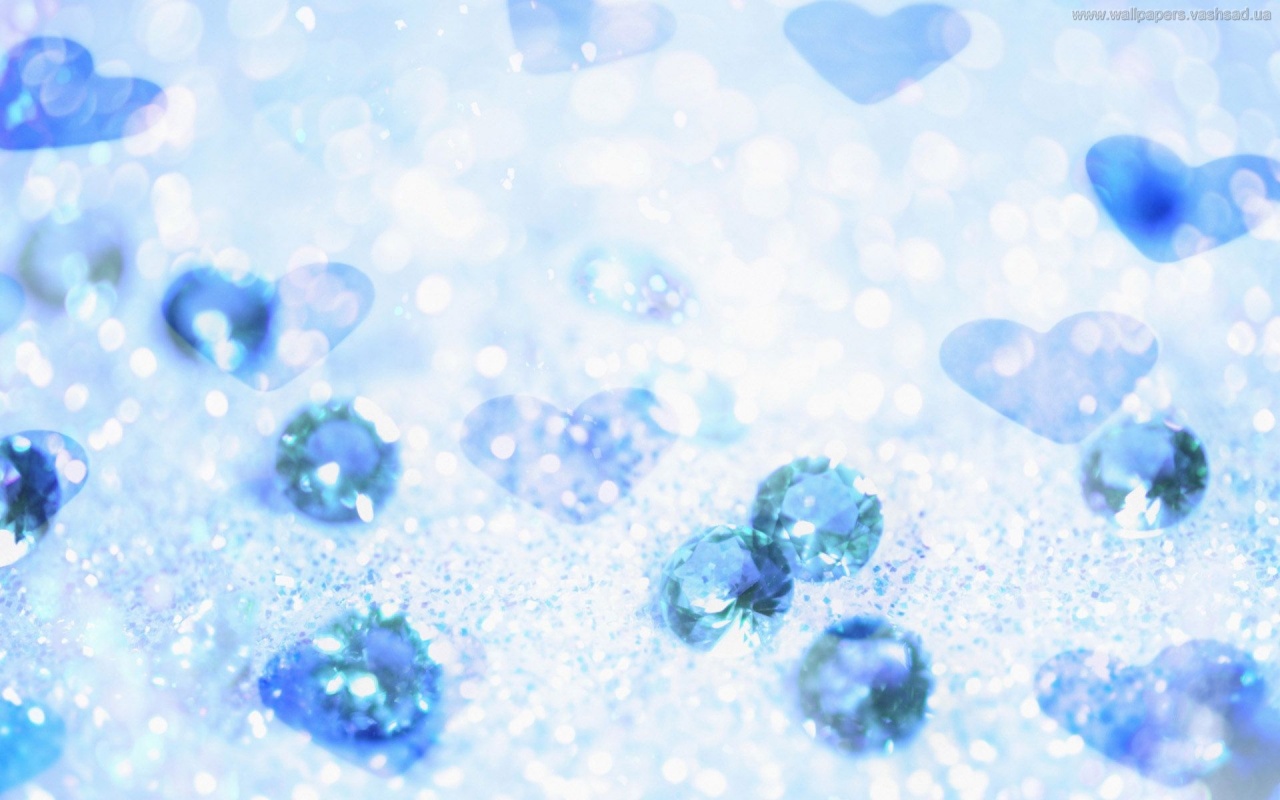 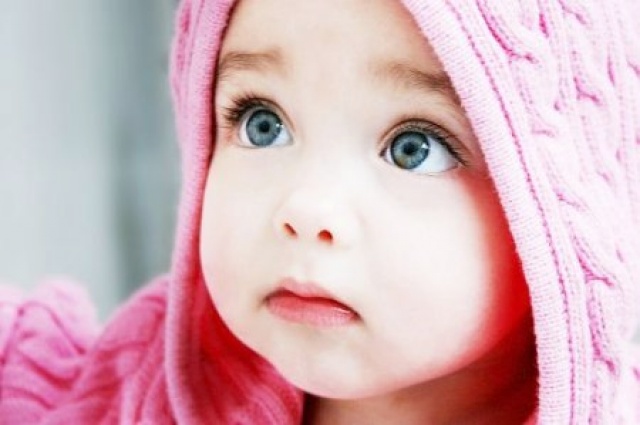 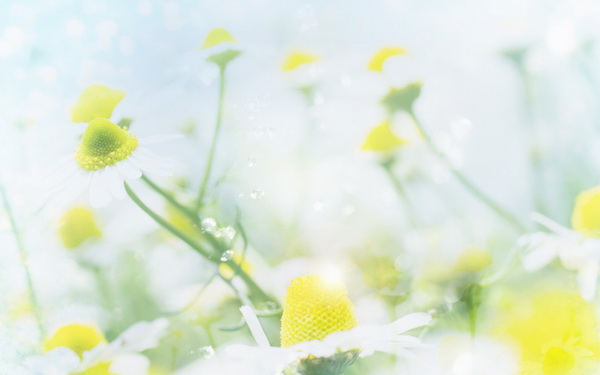 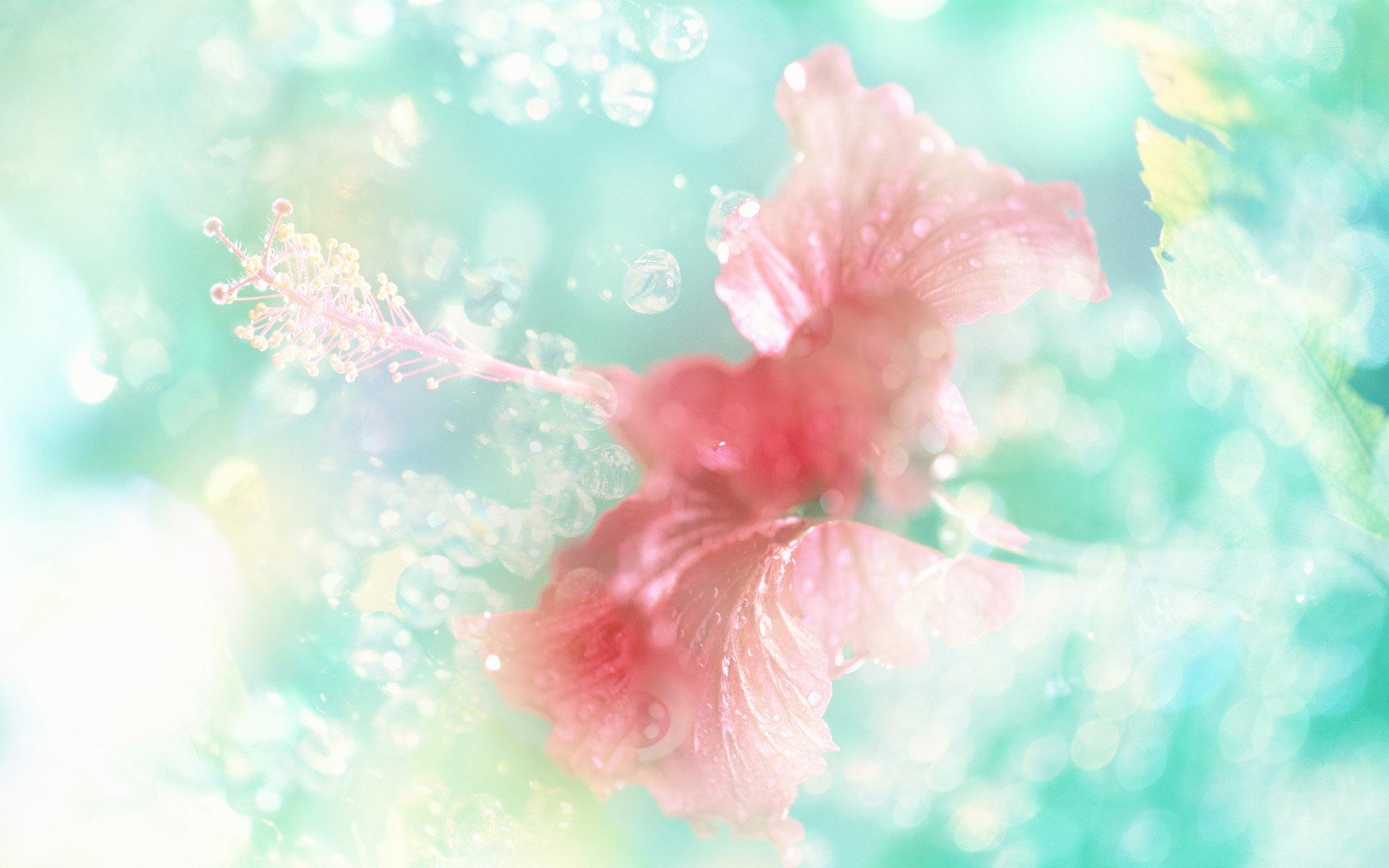 Готовностью педагога к осуществлению валеологического образования детей
Личностно-ориентированным взаимодействием взрослого и ребенка в процессе освоения программы
Успех воспитания здорового ребенка обеспечивается следующими обязательными условиями
Активным участием родителей в воспитательном процессе
Установлением педагогом связей со школой, общественными организациями, учреждениями дополнительного образования
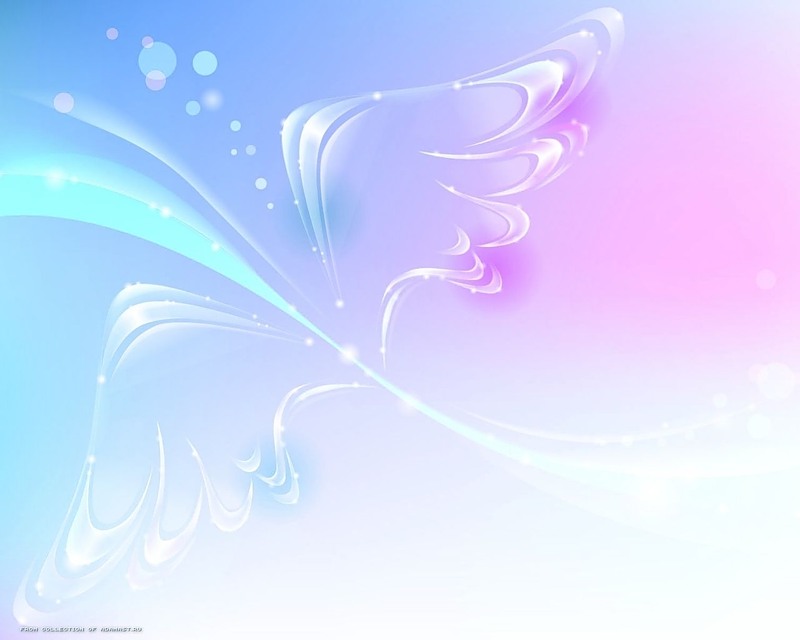 Курс  валеологии в детском садике - первый важный этап непрерывного валеологического образования человека, который должнен обеспечить реализацию таких задач: